Leaders on     Leadership
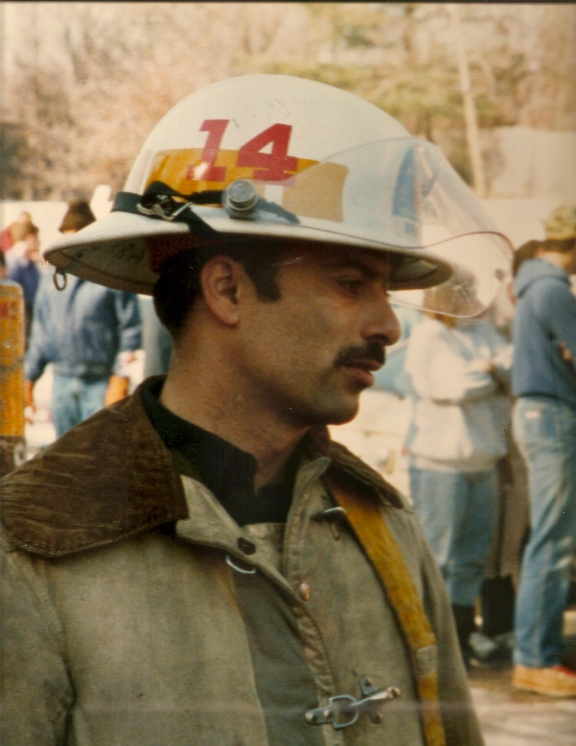 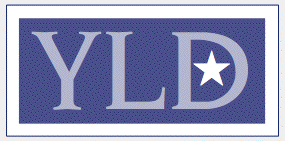 Deputy  Chief James G. Yvorra (Circa 1987)
Examining Yvorra Leadership Development Foundation’s - 29 Years of Insight on Leadership
Michael S. Hildebrand, President
Yvorra Leadership Development Foundation443-968-0862 │ www.yld.org
Updated 2017
Award recipients
from 23 different States
29 Years of Continuous Operation
YLD
DEMOGRAPHICS
Average Award Value is $2,500
Awarded $140,500 in Scholarships
“Most partnerships are based on working
toward goals, YLD’s is based on strengthening
each other.”
Award Recipients 76% Male and 24% Female
45% Firefighters
15% Lieutenants
92 Different Award Recipients
James G. Yvorra
Prior to Chief Yvorra’s line of duty death, he laid the groundwork for several long term projects designed to promote a greater emphasis on leadership development. 

His articles, personal notes, observations about people, and discussions with colleagues have established the principles upon which YLD has evolved.
Who was Jim Yvorrra and what were his thoughts on leadership?
Yvorra Leadership Development Foundation
3
“Good leaders simply never act as important as they really are.”
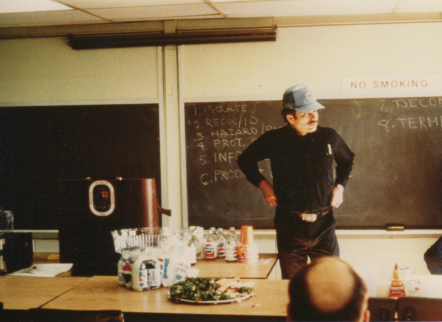 8-STEP PROCESS CIRCA 1987
Yvorra Leadership Development Foundation
4
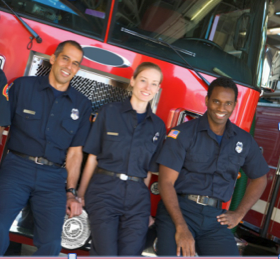 Have you  ever thought
about  why you are
different from other people?
Firefighters and Police Officers are different… WHY?
Yvorra Leadership Development Foundation
5
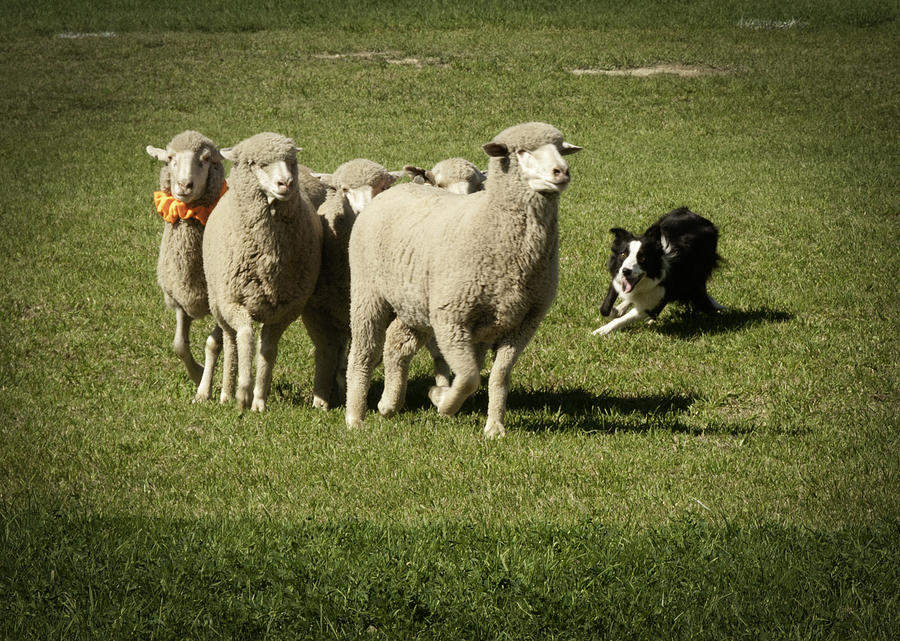 Why are you different?
Sheep, Wolves, and Sheepdogs. Which one are you?
Yvorra Leadership Development Foundation
6
[Speaker Notes: Quick audience survey and show of hands for the following questions…
Have you ever been on fire before?
Has anyone ever pulled a knife or gun on you?
Did you ever think an MRE could taste so good?
Did you every think your heart was going to explode?
When you are in a restaurant, do you visualize a fire in the restaurant and look for the exits, while your family sees the nice table setting and the décor?

The world is pretty complicated, but if you reduce it to simplicity, the world is made up of wolves, sheep, and sheepdogs. You are the sheepdogs!]
ARE YOU DIFFERENT?
Have you ever been on fire before?
Has anyone ever pulled a knife or gun on you?
Did you ever think an MRE could taste so good?
Have you ever thought your heart was going to
      explode?
Do you see a potential fire in the restaurant
      while your family sees the nice table setting?
Yvorra Leadership Development Foundation
7
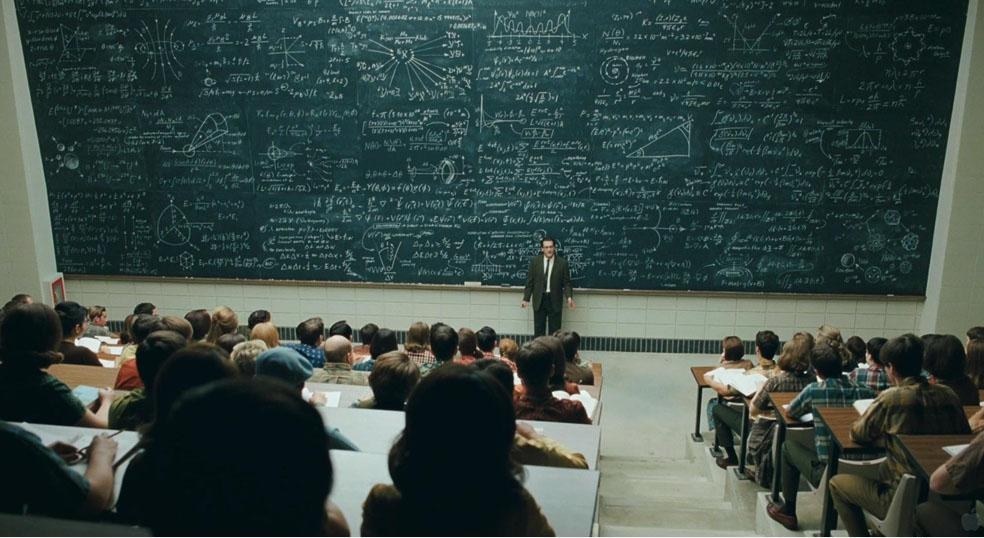 Wisdom from Successful Leaders
Each recipient of YLD funds provides the Foundation with an essay on  leadership.
That’s 29 years of leadership wisdom, and it got us thinking…what are the top attributes of fire service leaders from the perspective of other fire service leaders?
We analyzed 92 award recipients’ leadership essays and six central concepts emerged. Here is how  they are in rank.
Yvorra Leadership Development Foundation
8
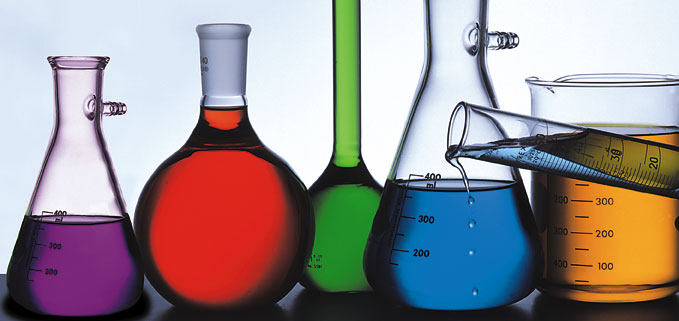 What do leaders think makes a good leader?
“If you are a good leader, people will follow you ..
... even if it is out of curiosity!”
Can this collection of wisdom from proven leaders – a quarter century’s worth – provide us with a formula for leadership success?
Yvorra Leadership Development Foundation
9
[Speaker Notes: The six attributes are (in order of how frequently they appear):
Respect
Integrity and Honesty
Humility
Fairness
Best Interest of the Team
Positive Role Model/Good Mentor]
1
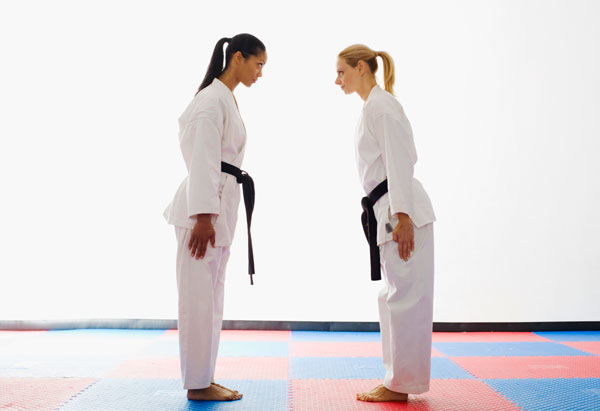 Respect
“Respect has to be earned.
  To earn respect you have
       to give it to others.”
Yvorra Leadership Development Foundation
10
[Speaker Notes: The definition of respect: To have a high opinion of someone.
Key attributes:
Dignity
Good Name
Honor
Prestige
Reputation]
Respect
To have a high opinion of someone
Key Attributes
Dignity
Good Name
Honor
Prestige
Reputation
Yvorra Leadership Development Foundation
11
2
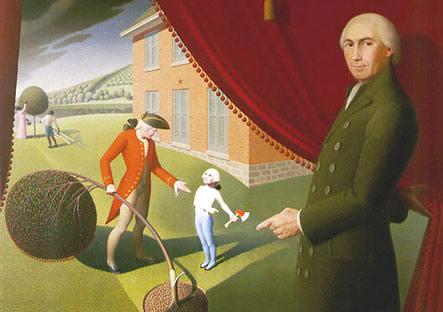 IntegrityandHonesty
Yvorra Leadership Development Foundation
12
[Speaker Notes: Definition: To have moral or ethical strength.
Key Attributes:
Character
Fiber
Honesty
Principles]
Integrity and Honesty
To have moral and ethical strength
Key Attributes
Character
Fiber
Honesty
Principle
Yvorra Leadership Development Foundation
13
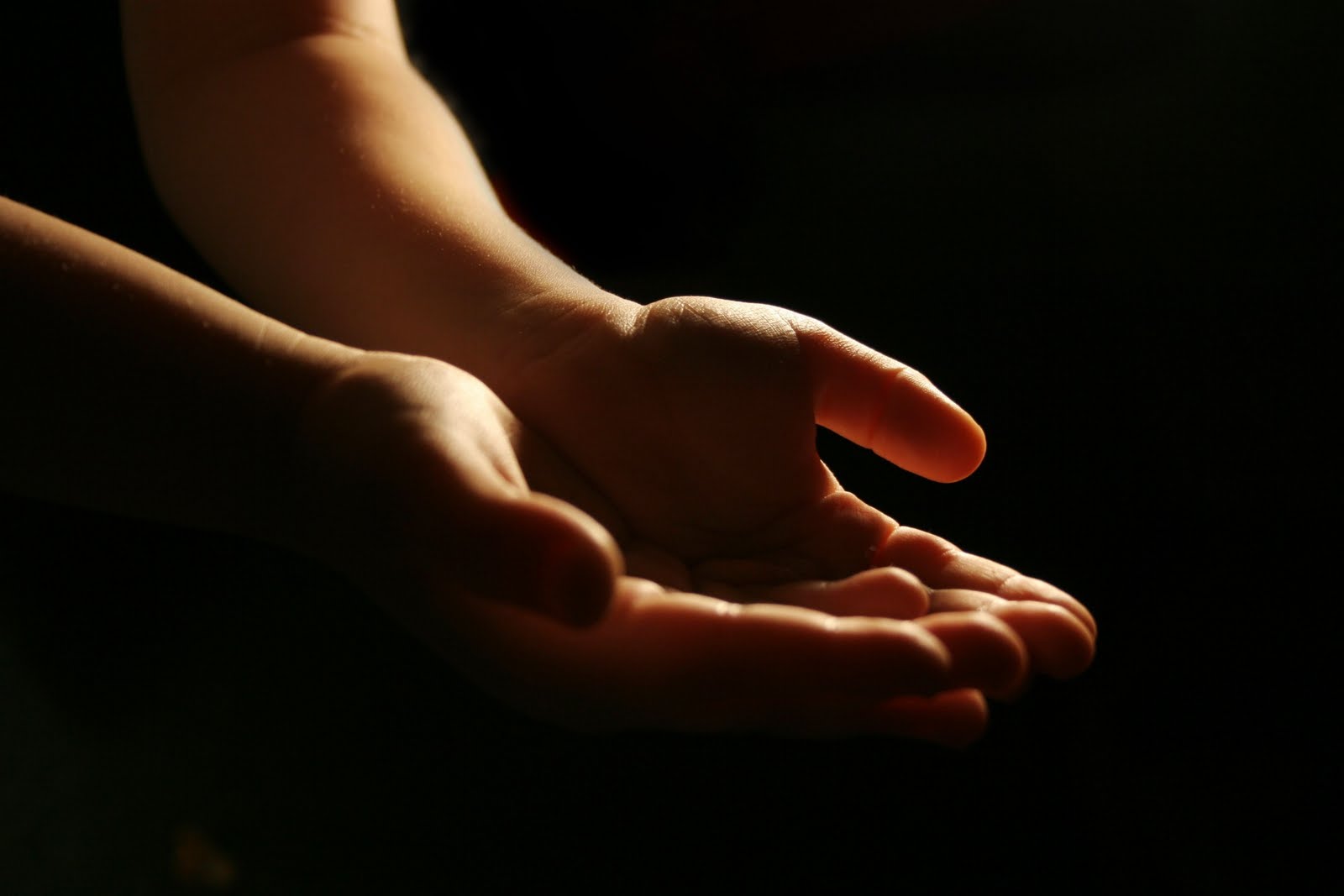 3
Humility
Yvorra Leadership Development Foundation
14
[Speaker Notes: Definition: A lack of vanity of self-importance.
Key Attributes:
Humbleness
Modesty]
Humility
Lack of vanity or self-importance
Key Attributes
Humbleness
Modesty
Willingness to admit you are wrong in a graceful way
Ability to take input from others
Yvorra Leadership Development Foundation
15
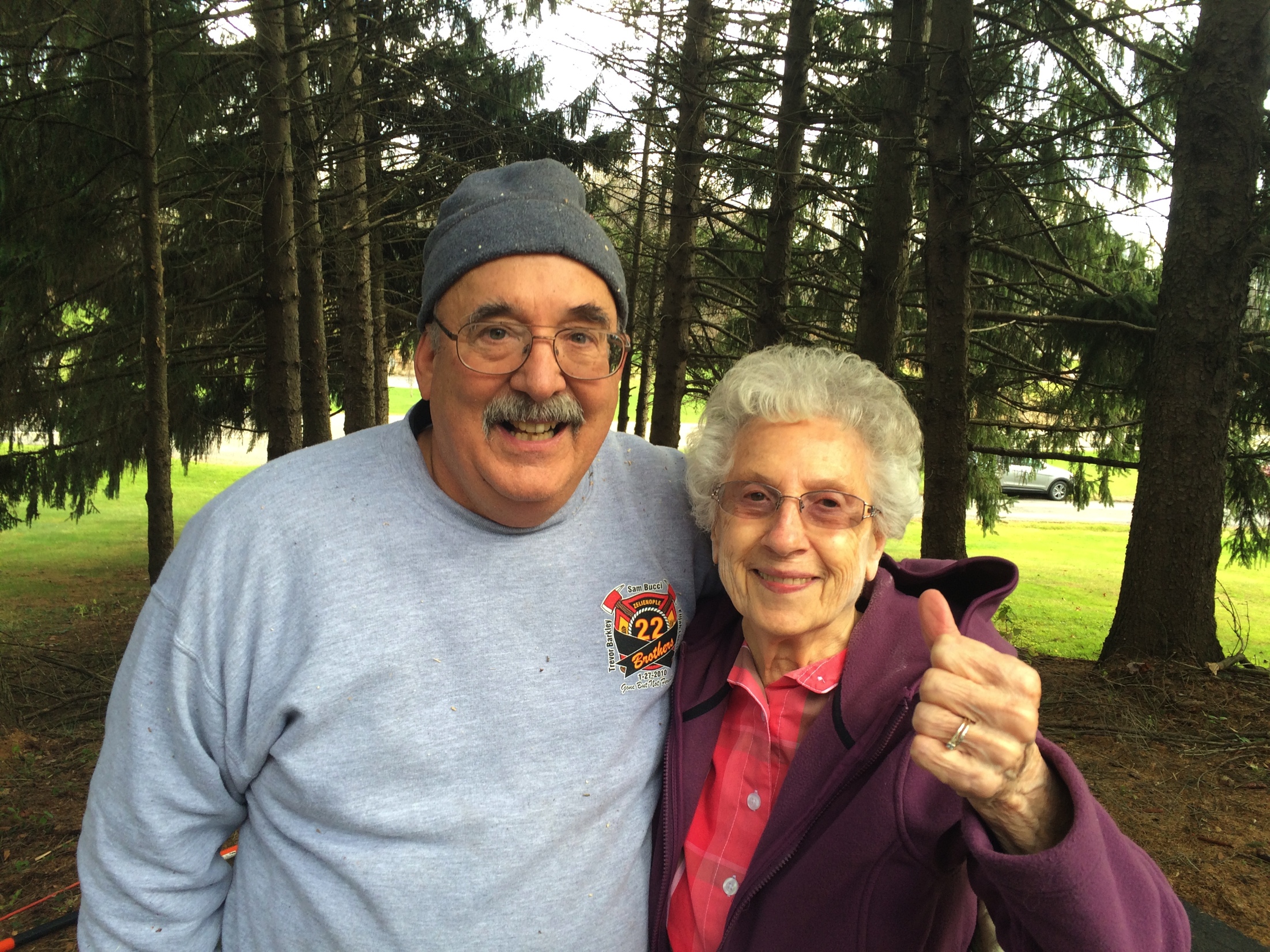 YLD Board Member Dr. James Zeigler and Mrs. Ruth Yvorra
Yvorra Leadership Development Foundation
16
Letters of Humility To Mrs. Yvorra
 from 92 YLD Award Recipients
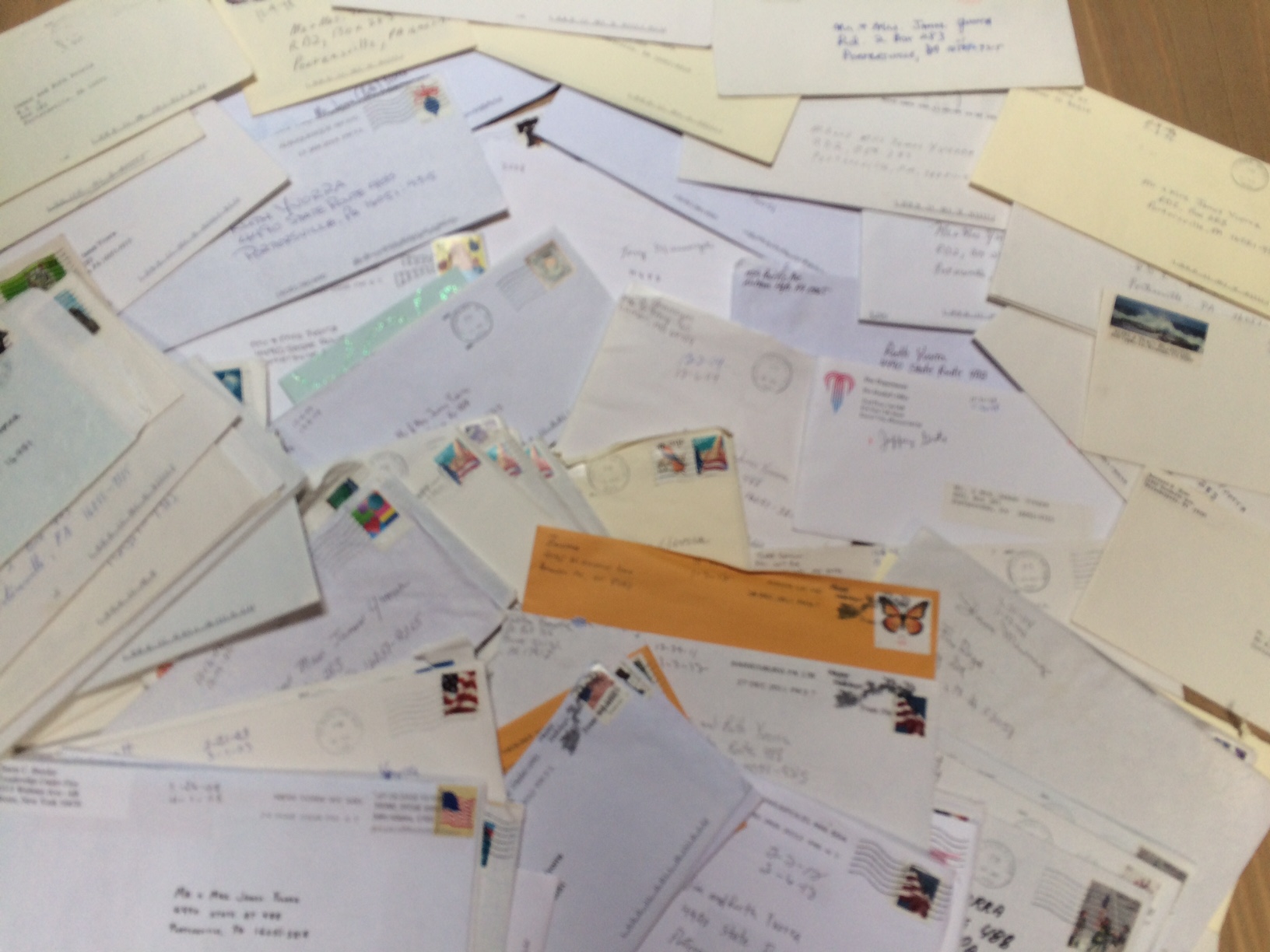 Yvorra Leadership Development Foundation
17
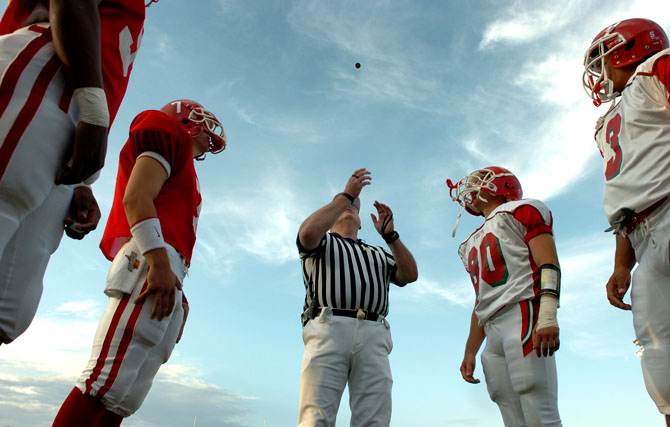 4
Fairness
Yvorra Leadership Development Foundation
18
[Speaker Notes: Definition: The quality of being fair and unbiased.
Key Attributes:
Impartiality
Justness
Objectivity]
Fairness
“Being just and unbiased.”
Key Attributes
Impartiality
Justness
Objectivity
Yvorra Leadership Development Foundation
19
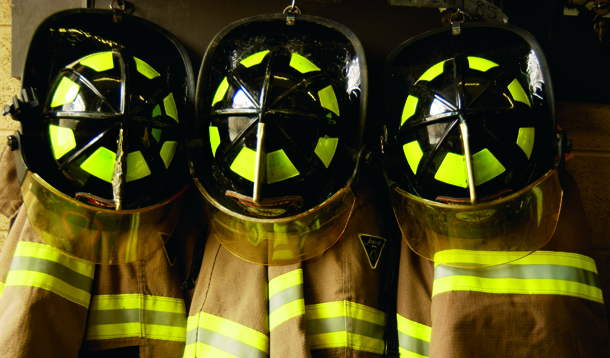 5
Putting the best interest of the group ahead of self interest
Yvorra Leadership Development Foundation
20
[Speaker Notes: Definition: Ability to make decisions that benefit and strengthen the entire team, not just a few team members.
Key Attributes:
Mentor
Motivate
Listening Skills]
Service Before Self
Ability to make decisions that benefit and strengthen the entire team, not just a few
Key Attributes
Mentor
Motivate
Listen
Yvorra Leadership Development Foundation
21
MENTORING POINTS
Be dependable .... Be on Time
 Be fit for duty
 Be prepared for the job 
 Seek out extra duties
 Don’t be afraid to fail
 Seek out coaching and mentoring
 Have Passion
“If you have passion for what you love and believe in, 
success will come naturally.”
Yvorra Leadership Development Foundation
22
6
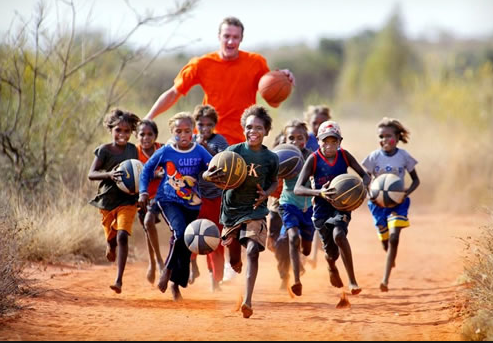 Positive role
model
Yvorra Leadership Development Foundation
23
[Speaker Notes: Definition: An individual that others look up to and respect.
Key Attributes:
Consistency
Passionate
Confident
Respected for his/her fire service knowledge and experience]
Positive Role Model & Mentor
An individual that others look up to
Key Attributes
Consistent
Passionate
Confident
Ethical
Respected for knowledge
 and experience
Yvorra Leadership Development Foundation
24
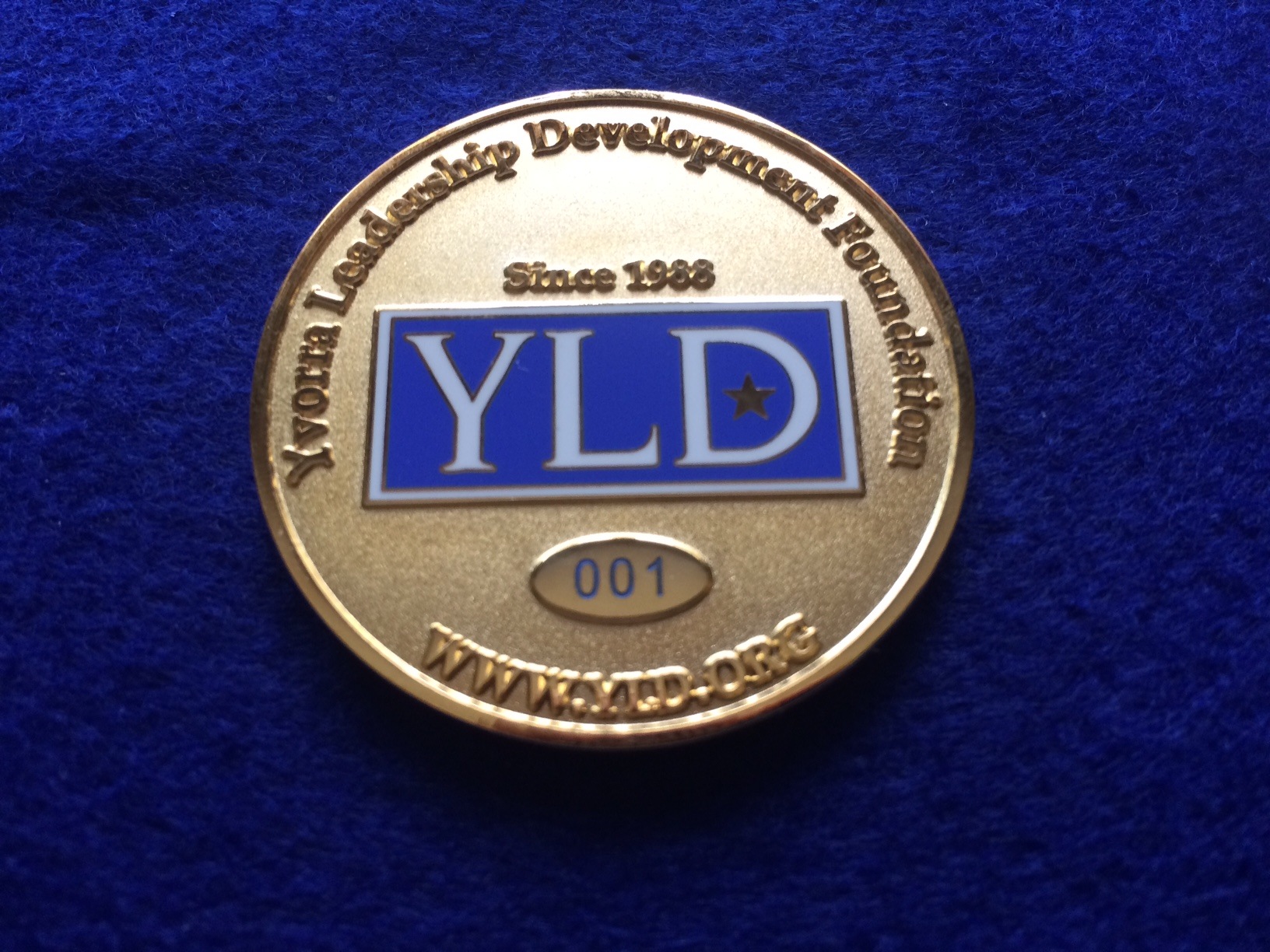 Yvorra Leadership Development Foundation
25
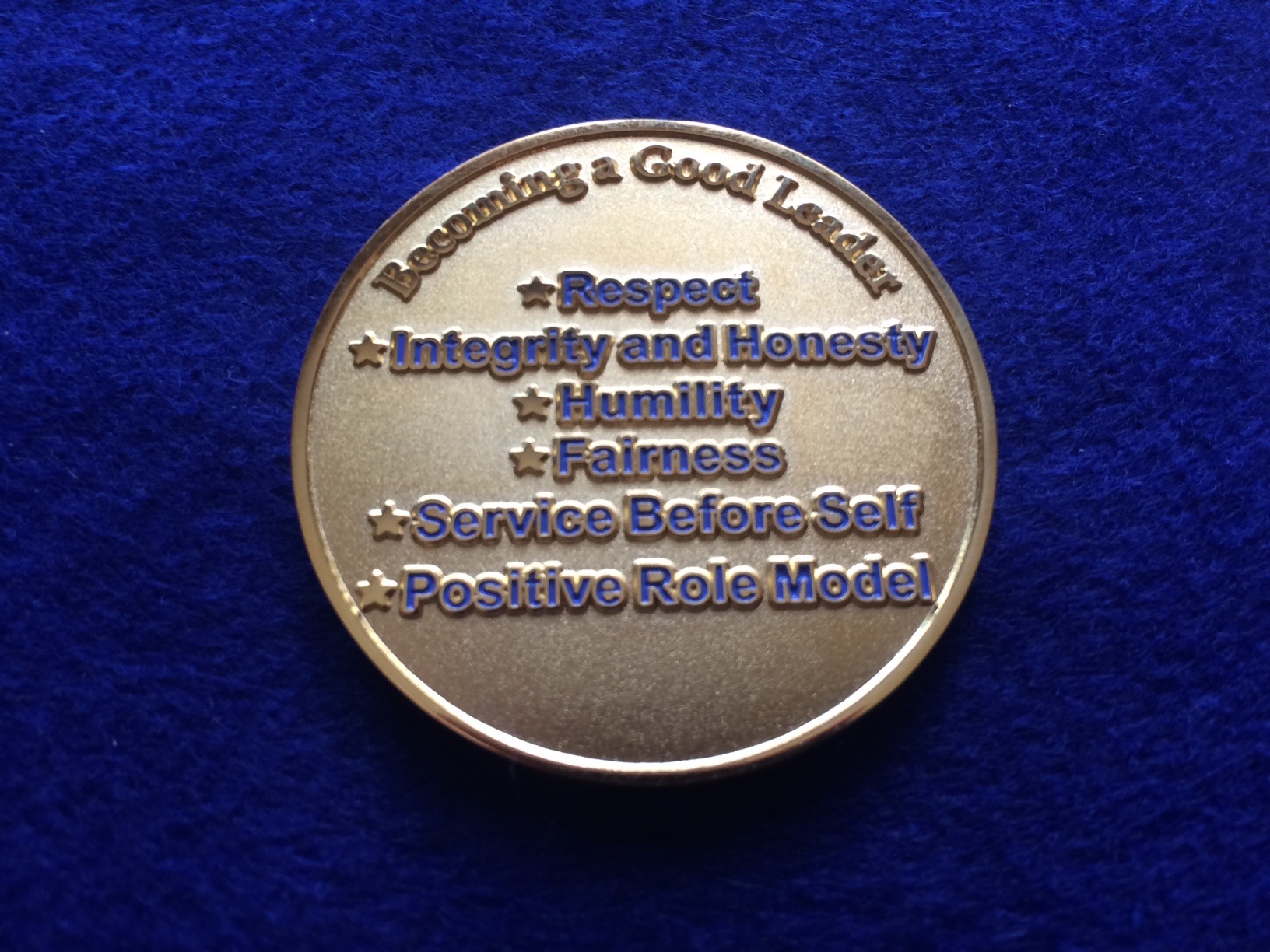 Yvorra Leadership Development Foundation
26
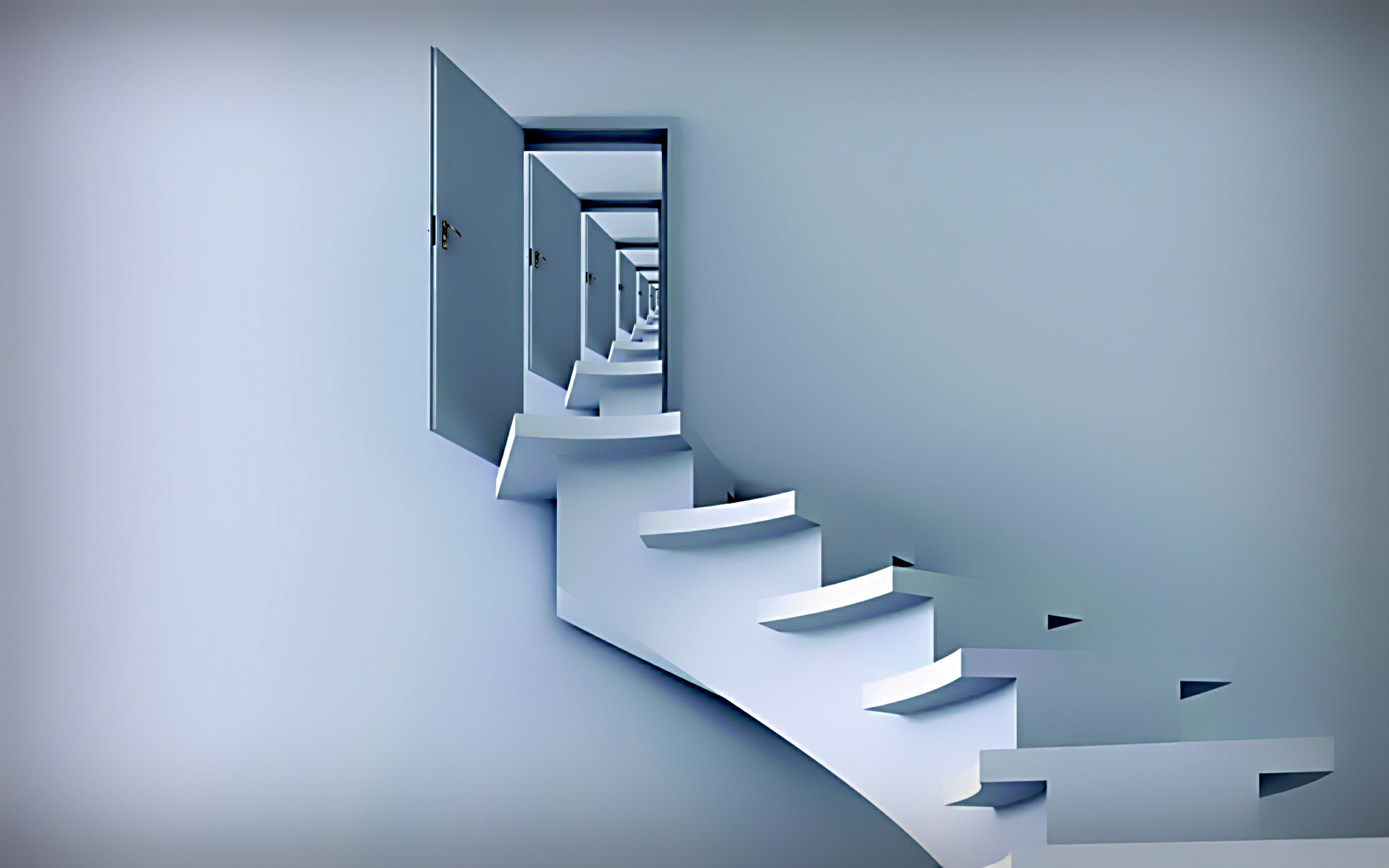 The journey to become a good leader has a price. But it can bevery rewarding.
“Struggle and mistakes are 
prerequisites for achieving
greatness.”
Yvorra Leadership Development Foundation
27
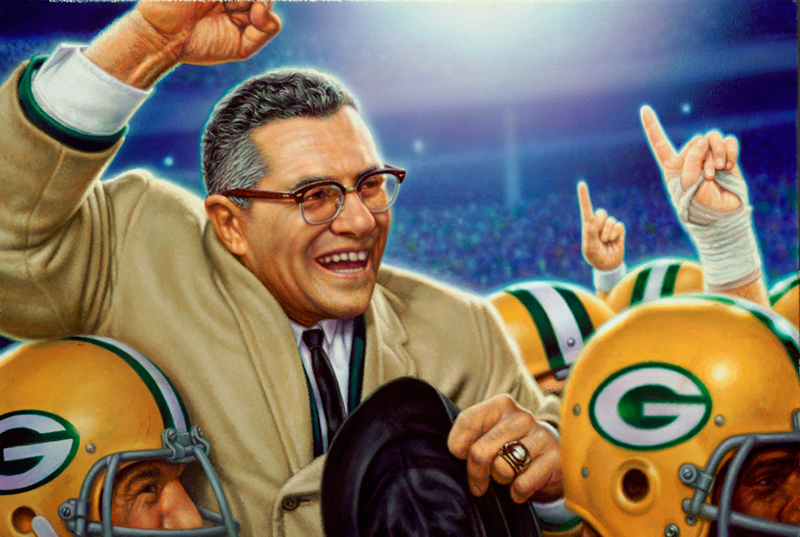 “Leaders aren’t born, they are made. And they are made just like anything else, through hard work. And that’s the price we’ll have to pay to achieve that goal, or any goal.”
-- Coach Vince Lombardi
Yvorra Leadership Development Foundation
28
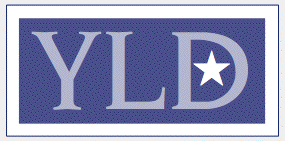 www.yld.org
Yvorra Leadership Development Foundation
29